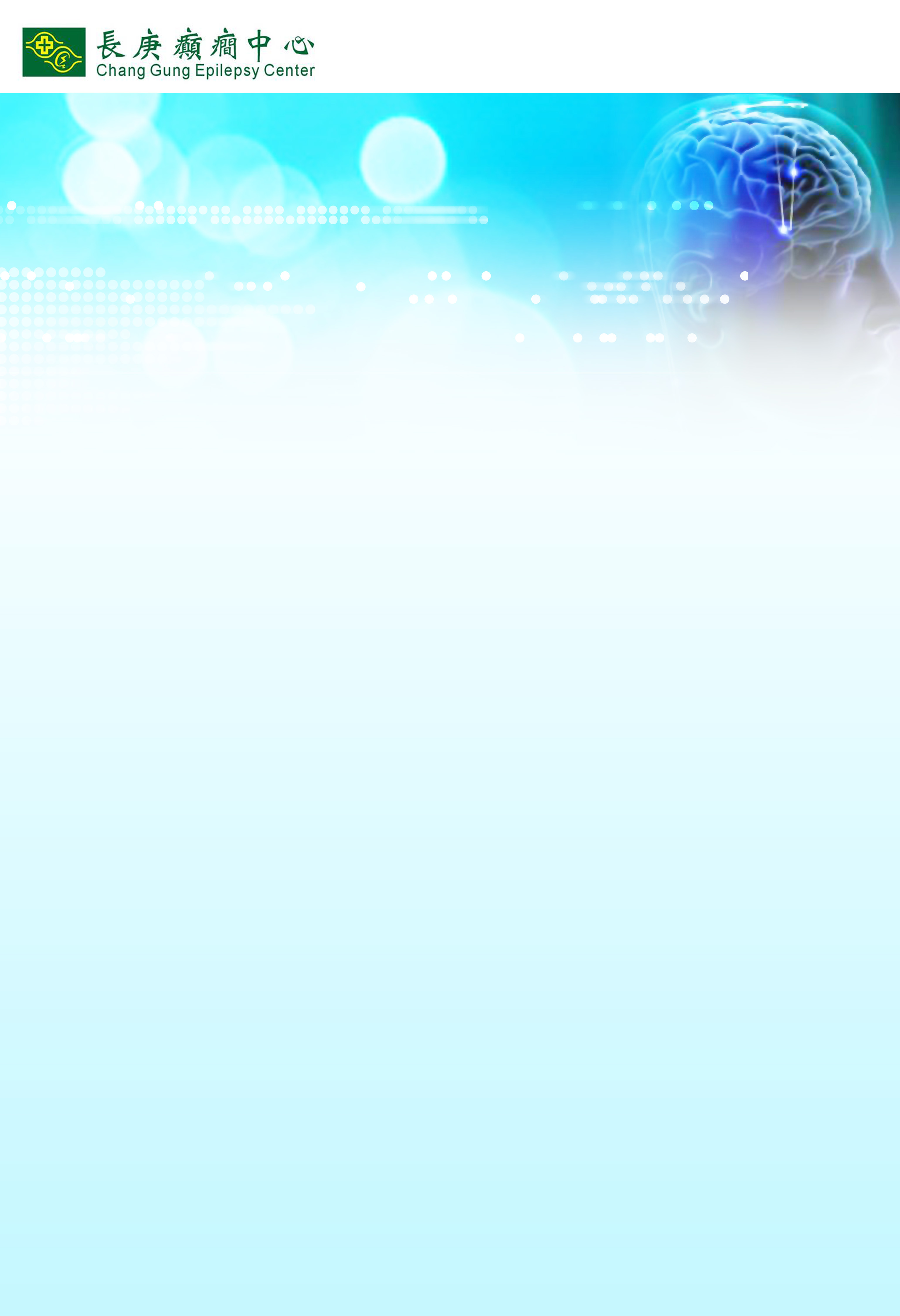 林口院區「長庚癲癇中心」病友會
主題：癲癇與睡眠
親愛的病友及家屬，您好！
　　您是否常常會面臨許多睡眠的問題呢，例如睡不好、睡不著等。此次將由廖庭偉醫師來與大家分享癲癇與睡眠的新知；另外我們也會邀請癲癇大使現身說法，和大家聊聊與癲癇相處的過程，希望能給各位一點啟發與幫助。
　　本活動免費入場，惟須事先報名以確認人數。請舊雨新知踴躍報名參加，與病友和醫師來場保持社交距離的面對面聊天吧。報名表可電洽本院社服課、或向神經科門診索取。
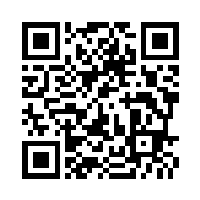 活動時間：2022年12月10日(星期六) 下午 13:00-15:30
舉辦地點：林口長庚紀念醫院　醫學大樓第二會議廳 (郵局對面)
主辦單位：林口長庚紀念醫院　癲癇中心
協辦單位：林口長庚紀念醫院　社服課
※ 本活動免費入場，惟須事先報名以確認人數。
     請舊雨新知提早報名。報名表可電洽本院社服課、或向神經科門診索取。
      (1) 請於12/5 (星期一)前完成報名。
      (2) 電話報名：週一至五8:30至17:00社服課卓芳瑾社工師03-3281200轉5132
~長庚癲癇中心團隊關心您~
吳禹利、鄭美雲、施茂雄、林秀娜、章寶倫、李志鴻、張俊偉、曾偉恩、江星逸、林姿吟、廖庭偉、鄭惠芬